2013/14 BCC GoalsLet’s Look at Our Data!!!
May Kuangchi Chen
VPSS 
and your incidental researcher 
The number of UC/CSU transfers increased by 16% between 2010-11 and 2012-13
2012/13 BCC’s Degree/Certificate Awards (559) more than tripled last year’s figure (201); more than quadrupled 2009/10 awards (121)
Two Thousand BCC Fall new students intend to receive a 2YR degree with/without transfer
BCC College-wide Course Retention and Completion Rates, Fall 2008-2012
Spring 2013 BCC Course Retention Rate is 74.5% and Completion Rate 66%
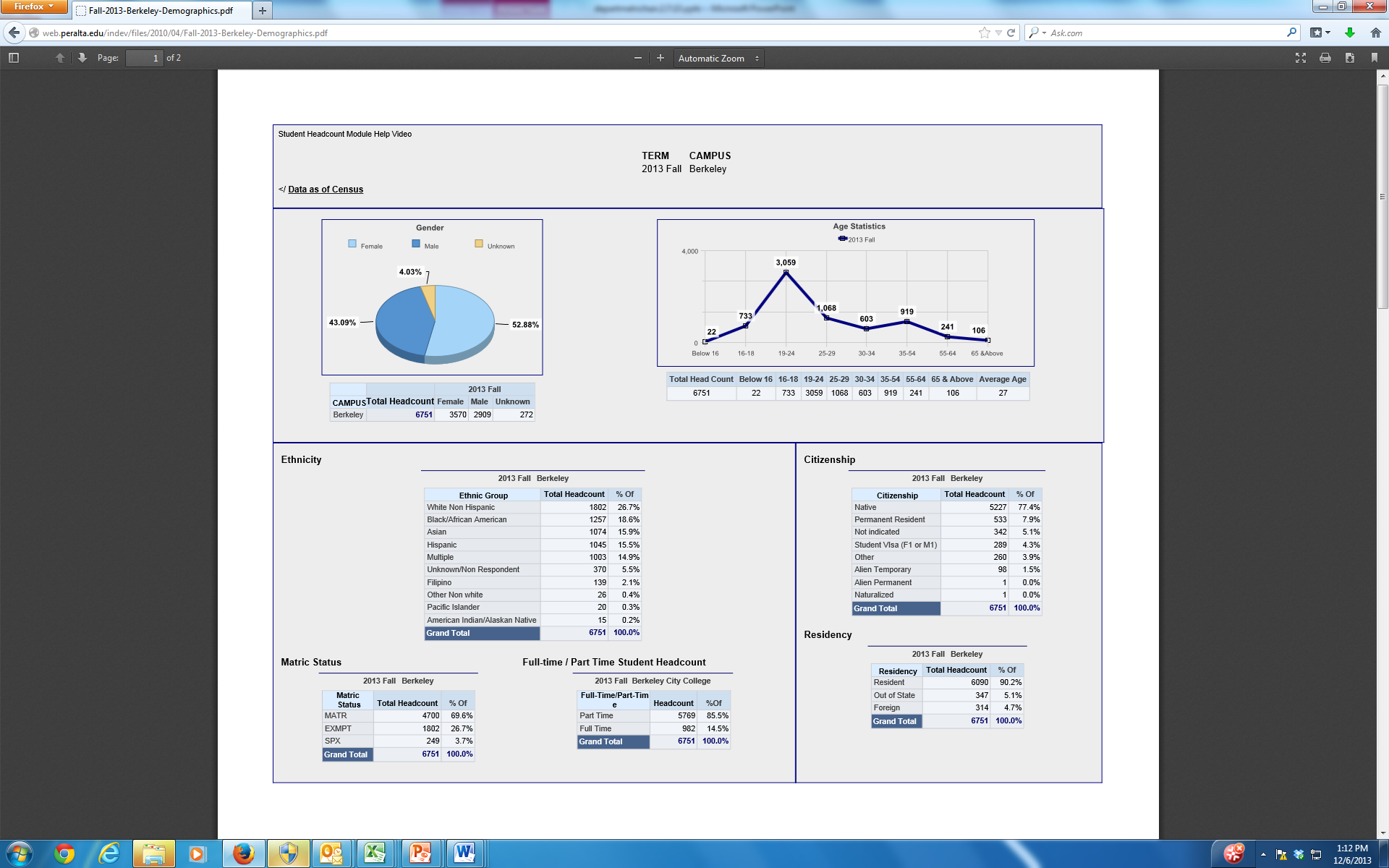 Discussions!!!